Statistics – O. R. 881Object Oriented Data Analysis
Start
Recording
Steve Marron

Dept. of Statistics and Operations Research
University of North Carolina
Current Sections in Textbook
Today:
Section  11.3

Next Class:
Sections  11.3, 11.4
Kernel Embedding
Polynomial Embedding, Toy Example 3:
Donut

LDA
Original 
Data

Very 
Bad
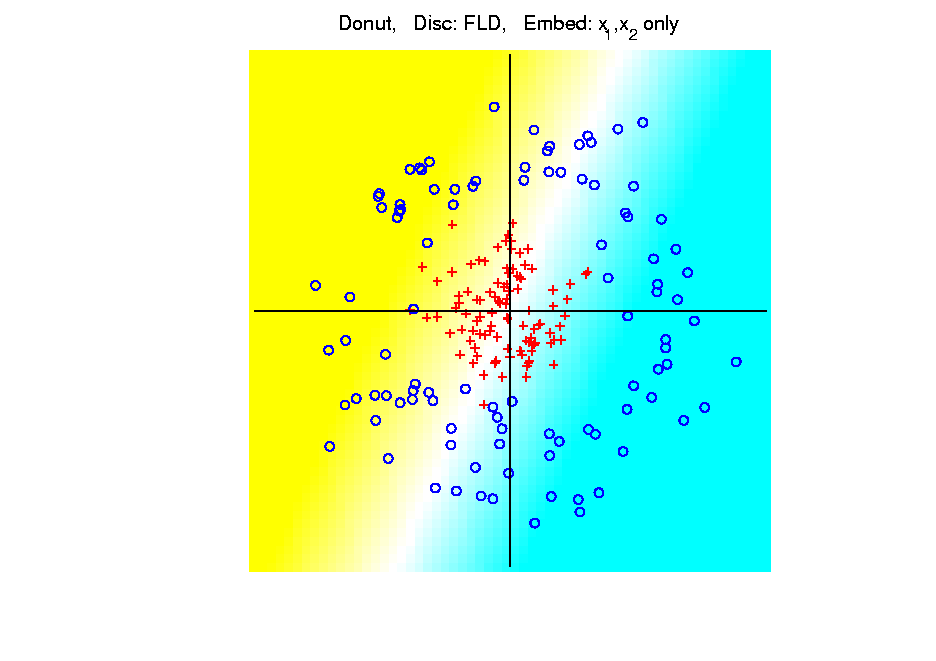 [Speaker Notes: PEod1Raw.ps]
Kernel Embedding
Polynomial Embedding, Toy Example 3:
Donut

LDA

Somewhat
Better

(Parabolic Fold)
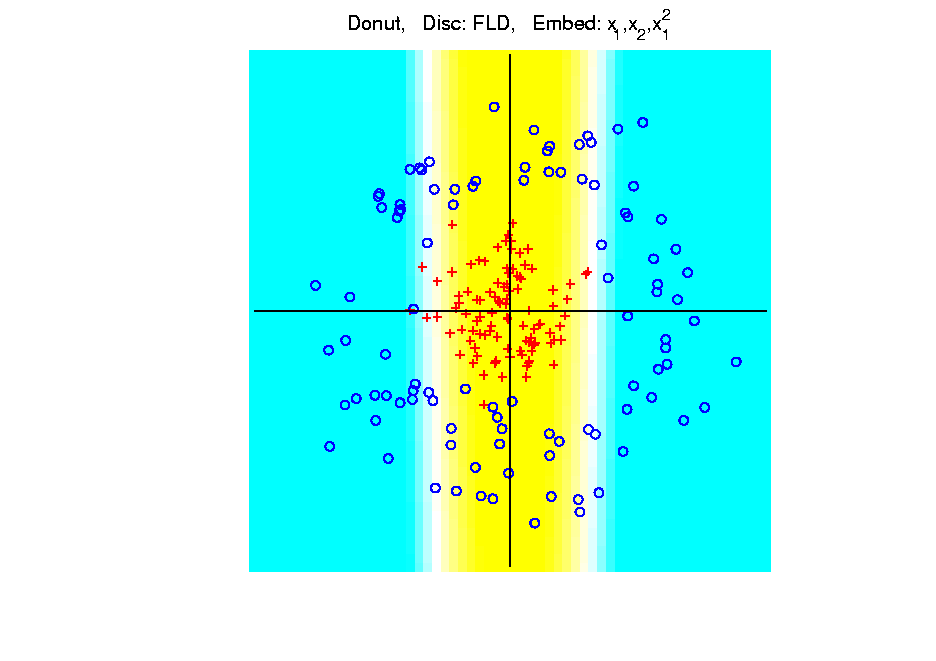 [Speaker Notes: PEod1Raw.ps]
Kernel Embedding
Polynomial Embedding, Toy Example 3:
Donut

LDA
Good
Performance

(Slice of
  Paraboloid)
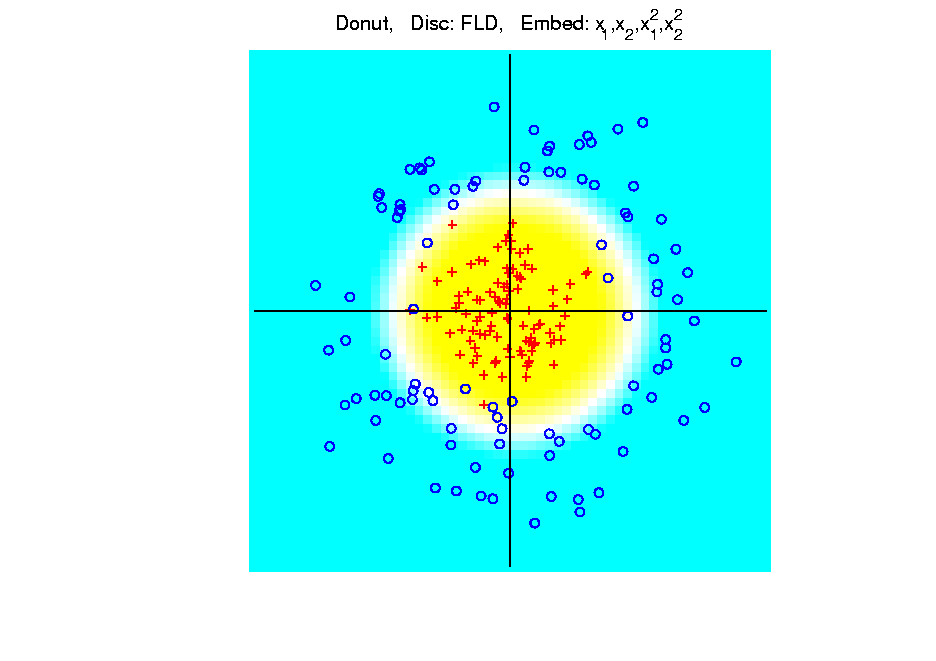 [Speaker Notes: PEod1Raw.ps]
Kernel Embedding
Kernel Embedding
Toy Example 4:     Checkerboard
Radial
Basis
Embedding
+ LDA
Is
Excellent!
[Speaker Notes: PEod1Raw.ps]
t-SNE Visualization
Main Idea:
Data

Kernel Space

MDS Type Representers
Induces Kernel
PCA Type Locality
Pushes Away
Farther Points
Gaussian Kernel
Transformation
Cauchy Kernel
Transformation
Optimization: Make
Close As Possible
Recall Multi Dimensional 
Scaling = Auto-Encoder
t-SNE Visualization
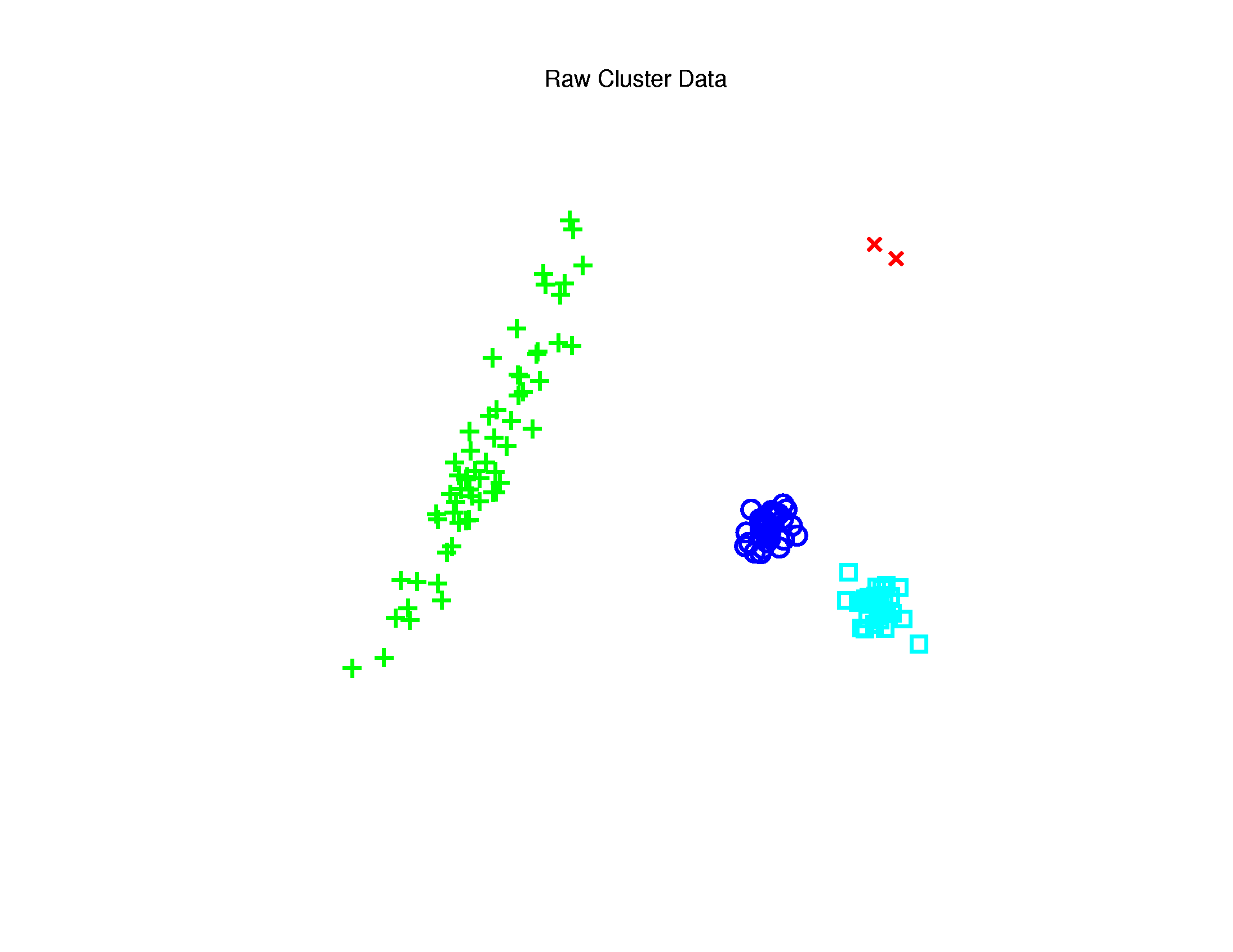 t-SNE Visualization
Perplexity = 30  (Default)
 
Keeps Local
Structure

But Global
Rearangement
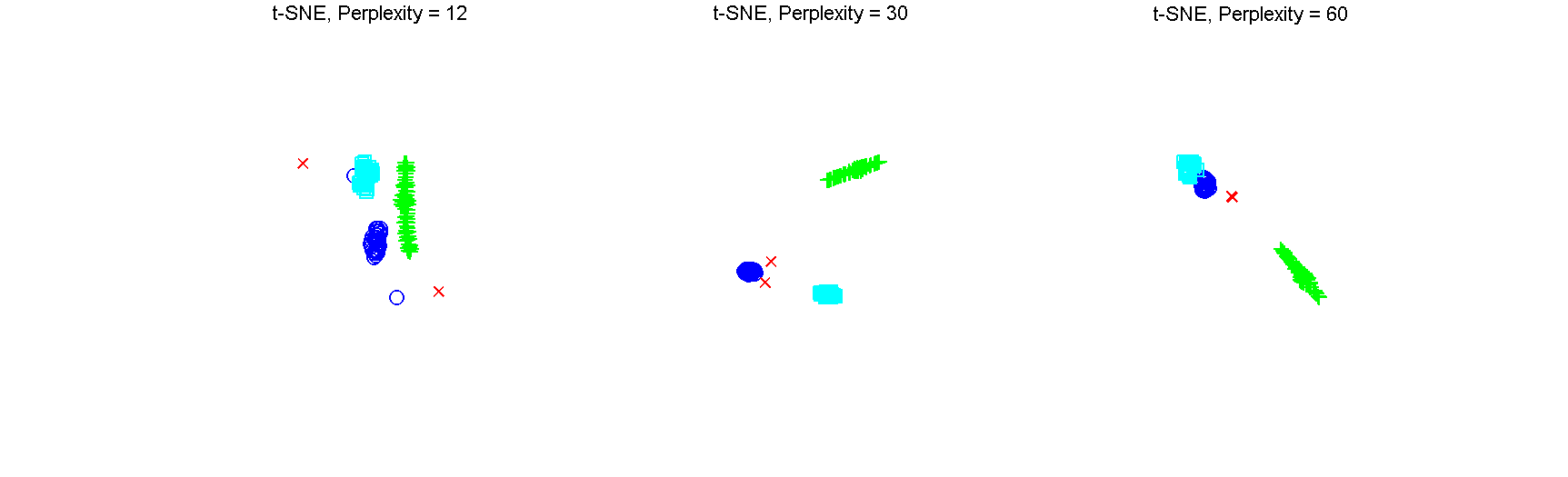 And Outlier
Cluster is Split
Support Vector Machines
Motivation:
Find a linear method that “works well”
for embedded data
Note:     Embedded data are 
very non-Gaussian
Suggests value of
really new approach
SVMs, Optimization Viewpoint
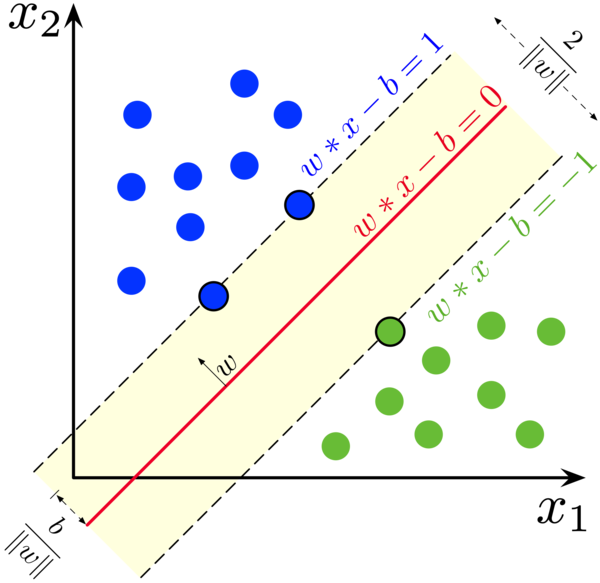 (Thanks to
Wikipedia)
SVMs, Optimization Viewpoint
SVMs, Tuning Parameter
SVMs, Tuning Parameter
SVMs, Tuning Parameter
For Large Values of C
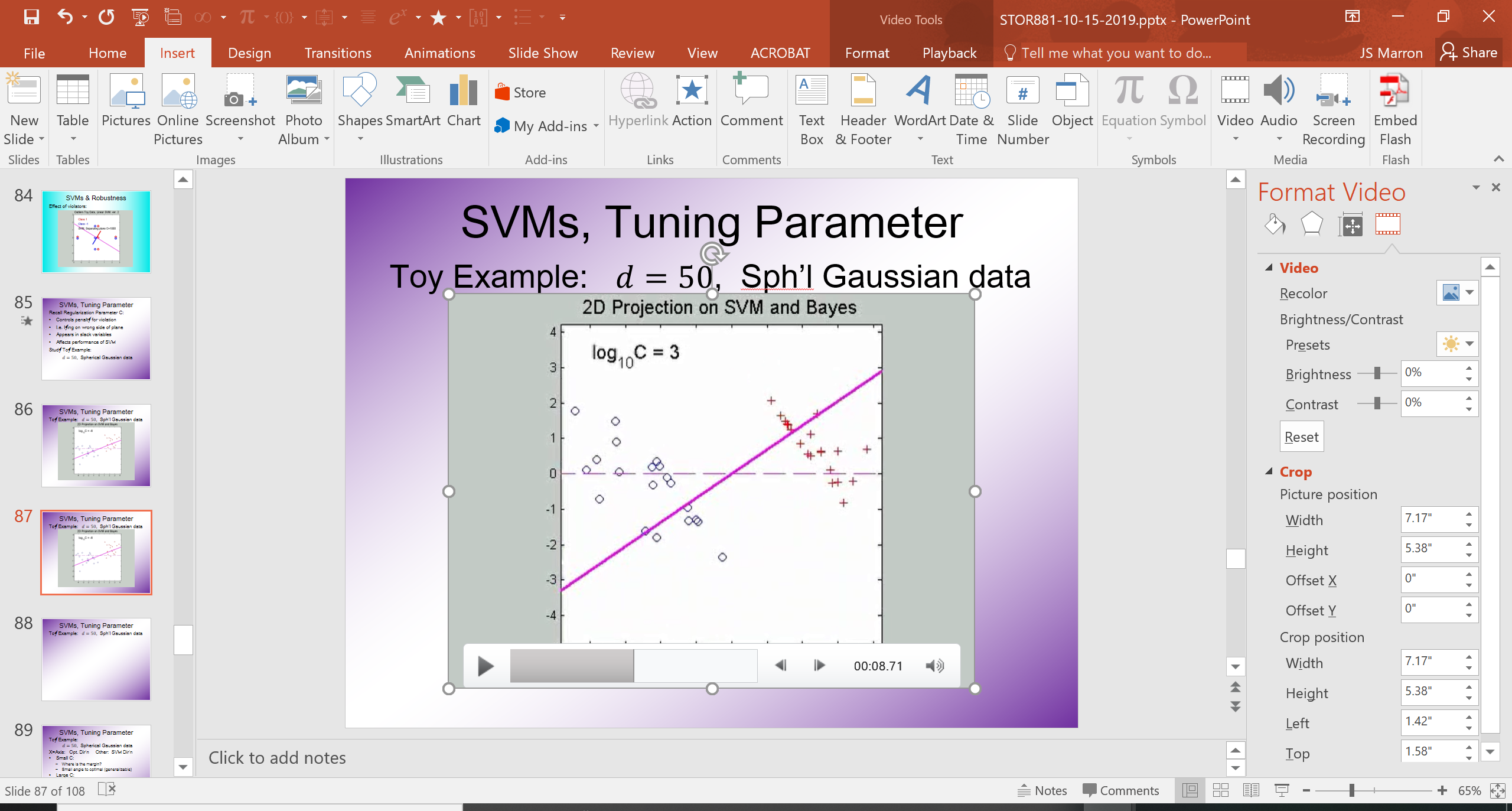 Lots of Data Piling
Large Angle to Optimal
Thus Less Generalizable
(For This Data Set)
But Big
Margin
Called Hard Margin SVM
SVMs, Tuning Parameter
SVMs, Tuning Parameter
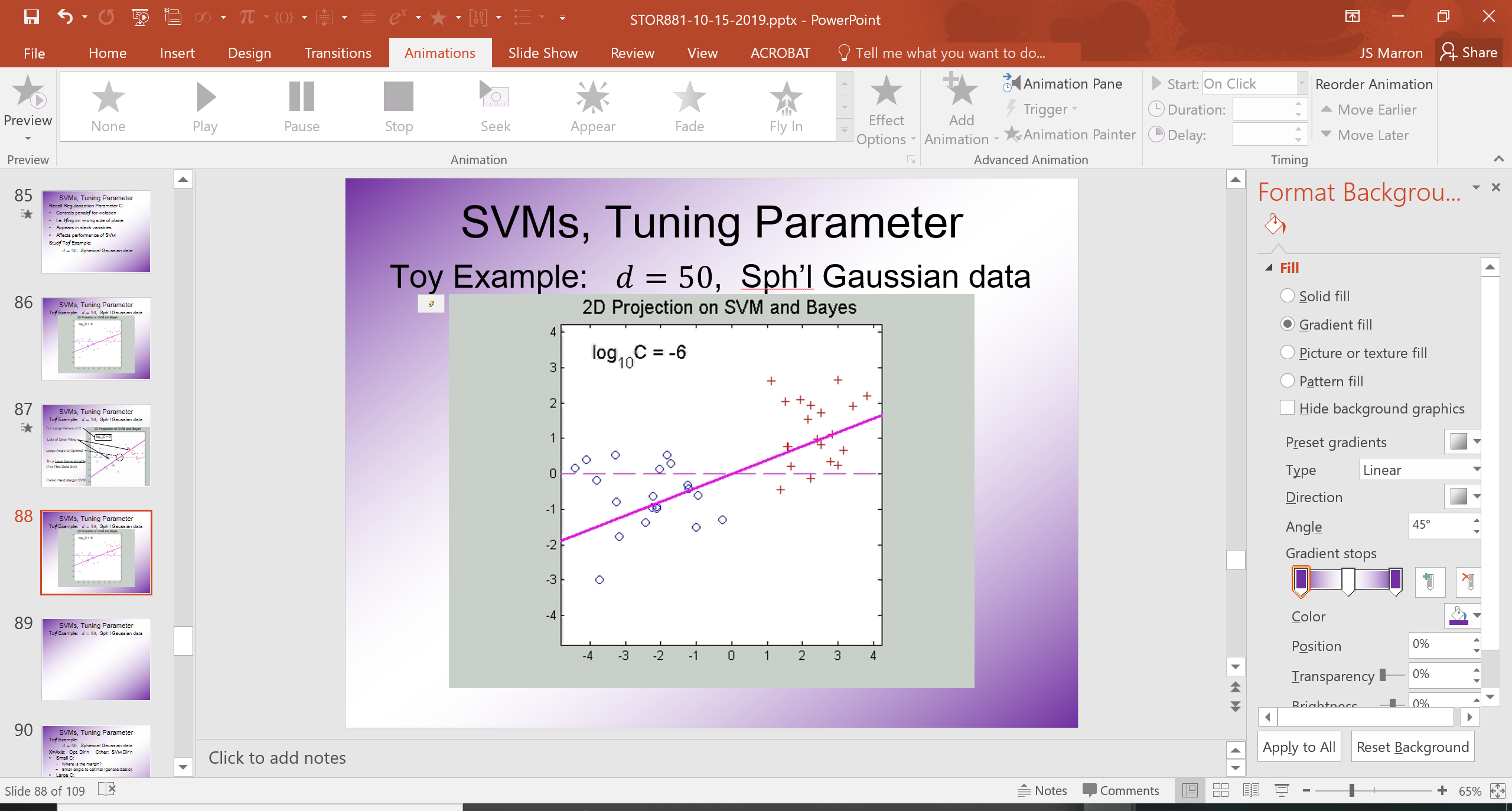 For Small Values of C
No Apparent Data Piling
Smaller Angle to Optimal
So More Generalizable
Connection to MD?
Add MD Axis to Plot
SVMs, Tuning Parameter
Note:
For C Small
SVM Dir’n =
 = MD Dir’n
SVMs, Tuning Parameter
For Large Values of C
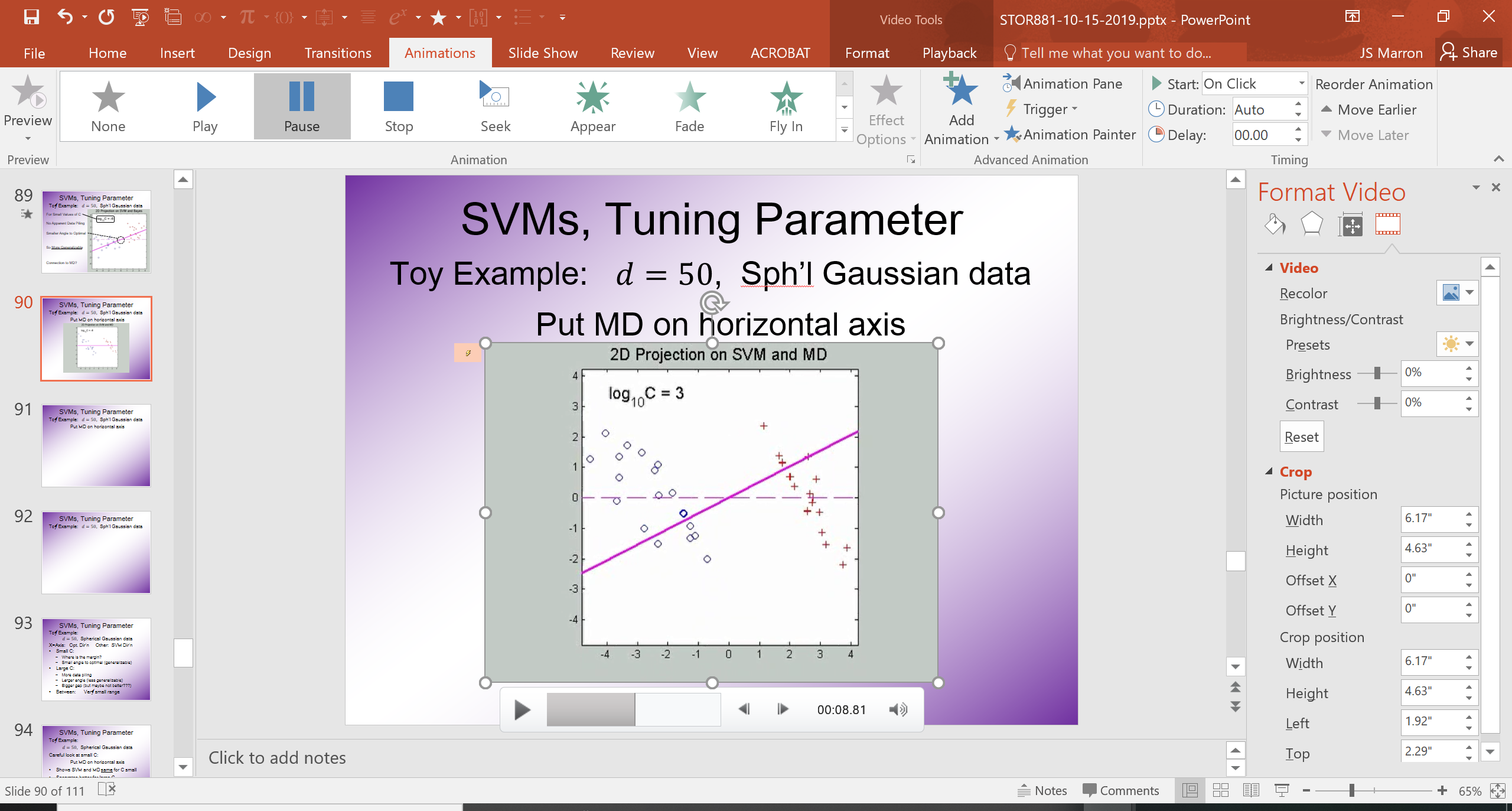 SVM not MD
Hard Margin SVM
Clearly Different
Yet Same for Small C!
(For This Data Set)
SVMs, Tuning Parameter
Support Vector Machines
Important Extension:
Multi-Class SVMs
Hsu & Lin (2002)
Lee, Lin, & Wahba (2002) 
Defined for “implicit” version
“Direction Based” variation???
Support Vector Machines
SVM Tuning Parameter Selection:

Joachims (2000)

Wahba et al. (1999, 2003)
Distance Weighted Discrim’n
Text, Sec. 11.4
Distance Weighted Discrim’n
Toy e.g.:  Maximal Data Piling Direction
- Perfect 
	Separation
- Gross
	Overfitting
- Large Angle
- Poor
	Gen’ability
MDP
Feels Small Scale
Noise Artifacts
Distance Weighted Discrim’n
Toy e.g.:  Hard Margin SVM Direction
- Bigger Gap
- Smaller Angle
- Better
	Gen’ability
- Feels support
	vectors too
	strongly???
- Ugly subpops?
- Improvement?
Similarly Feels Small 
Scale Noise Artifacts
Distance Weighted Discrim’n
Toy e.g.:  Distance Weighted Discrimination
- Addresses 
	these issues
- Smaller Angle
- Better
	Gen’ability
- Nice subpops
- Replaces
	 min dist. by
	 avg. dist.
Distance Weighted Discrim’n
Based on Optimization Problem:




For “Residuals”:
Distance Weighted Discrim’n
Based on Optimization Problem:








Uses  “poles” to push plane away from data
Distance Weighted Discrim’n
Based on Optimization Problem:

More precisely:    
Work in appropriate penalty for violations
Optimization Method:
Second Order Cone Programming
“Still convex” gen’n of quad’c program’g
Allows fast greedy solution
Can use available fast software
(SDP3,  Michael Todd, et al)
Distance Weighted Discrim’n
References for more on DWD:
Main paper:
Marron, Todd and Ahn (2007)
Links to more papers:
Ahn (2006)
R Implementation of DWD:
CRAN (2014)
SDPT3 Software:
Toh et al (1999)
Sparse DWD:    Wang & Zou (2016)
Distance Weighted Discrim’n
References for more on DWD:
Faster Version:
Lam et al. (2018)
Robust (Against Heterogeneity) Version:
Wang & Zou  (2016)
Approach: three-block 
semiproximal alternating 
direction method of
multipliers
Will Discuss
More Later
Distance Weighted Discrim’n
2-d Visualization:



Pushes Plane
Away From
Data

All Points
Have Some
Influence
(not just support vectors)
Distance Weighted Discrim’n
Support Vector Machines
Graphical View, using Toy Example:
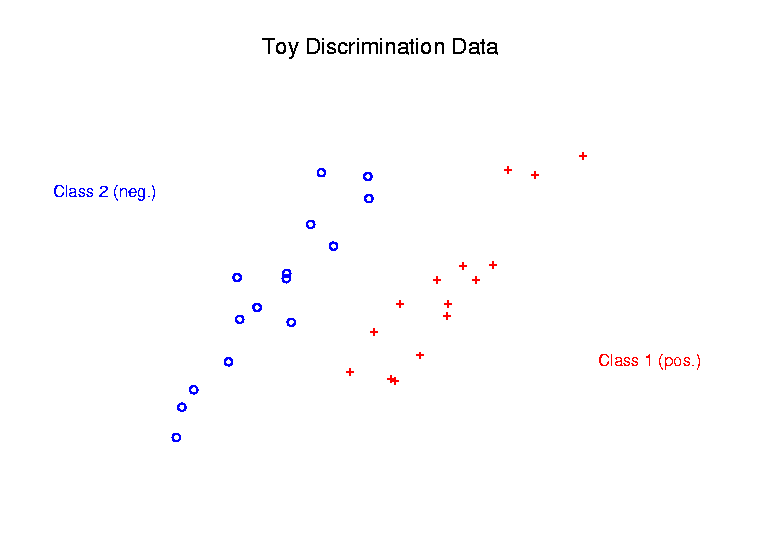 Support Vector Machines
Graphical View, using Toy Example:
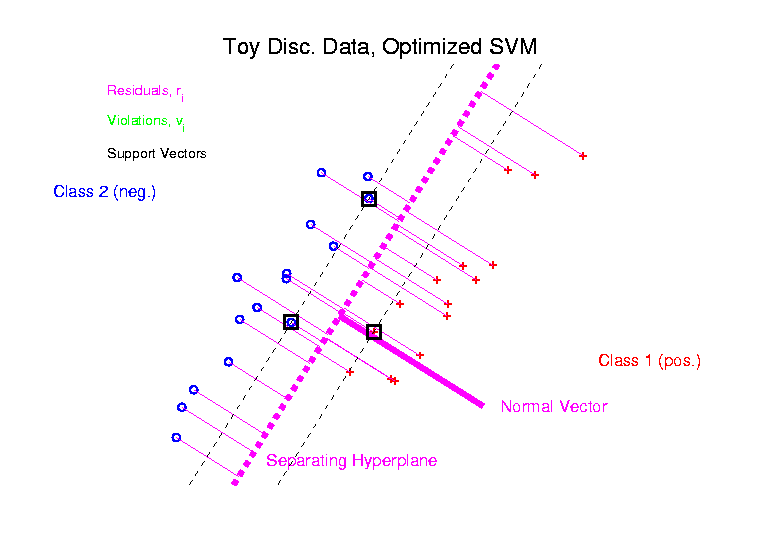 Distance Weighted Discrim’n
Graphical View, using Toy Example:
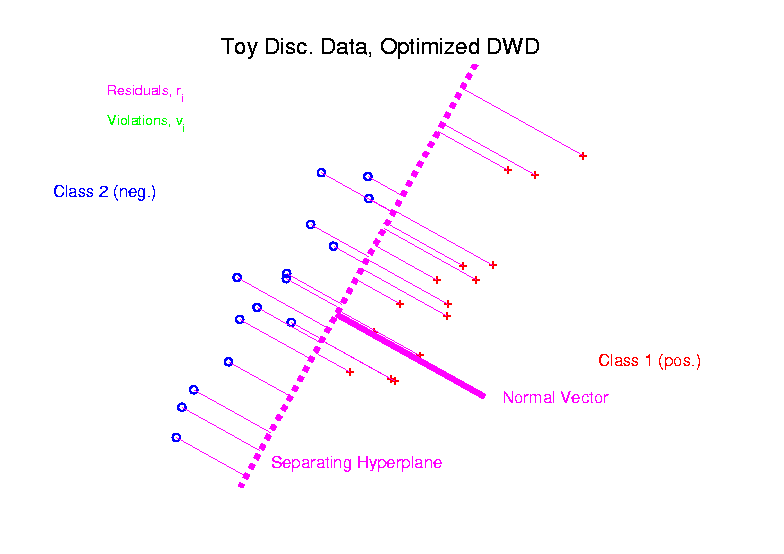 Distance Weighted Discrim’n
Distance Weighted Discrim’n
Interesting Open Problem:

Analyze DWD from Viewpoint of:
Carmichael and Marron (2021)
HDLSS Discrim’n Simulations
Main idea:  
Comparison of
SVM  (Hard Margin Version)
DWD  (Distance Weighted Discrimination)
MD (Mean Difference, a.k.a. Centroid)
Linear versions,  across dimensions
HDLSS Discrim’n Simulations
HDLSS Discrim’n Simulations
HDLSS Discrim’n Simulations
Spherical Gaussians:
[Speaker Notes: DWD1figEBig.ps]
HDLSS Discrim’n Simulations
HDLSS Discrim’n Simulations
Outlier Mixture:
[Speaker Notes: DWD1figFBig.ps]
HDLSS Discrim’n Simulations
HDLSS Discrim’n Simulations
Wobble Mixture:
[Speaker Notes: DWD1figGBig.ps]
HDLSS Discrim’n Simulations
HDLSS Discrim’n Simulations
Nested Spheres:
[Speaker Notes: DWD1figHBig.ps]
HDLSS Discrim’n Simulations
Nested Spheres:
1st d/2 dim’s, Gaussian with var 1 or C
2nd d/2 dim’s, the squares of the 1st dim’s
(as for 2nd degree polynomial embedding) 
Each method best somewhere
MD best in highest d (data non-Gaussian)
Methods not comparable (realistic)
Methods converge for higher dimension??
HDLSS space is a strange place
Ignore RLR (a mistake)
HDLSS Discrim’n Simulations
Conclusions:  
Everything (sensible) is best sometimes
DWD often very near best
MD weak beyond Gaussian

Caution about simulations (and examples):
Very easy to cherry pick best ones
Good practice in Machine Learning
“Ignore method proposed, but read
     	paper for useful comparison of others”
Every Dog Has his Day
HDLSS Discrim’n Simulations
Caution:  There are additional players
E.g. Regularized Logistic Regression 
	looks also very competitive

Interesting Phenomenon:
	All methods come together
		in very high dimensions???
HDLSS Discrim’n Simulations
Can we say more about:
	All methods come together
		in very high dimensions???

Mathematical Statistical Question:
Mathematics behind this???

Will Investigate Later
DWD in DiProPerm Testing
Recall Permutation Based 2-Class  
Hypothesis Test
(Reflecting Visual Impression)

Recall Application:  Pan Cancer Data
Studied Data Scaling in Context of
Comparing Ovarian (o) & Uterine (+)
DWD in DiProPerm Testing
Recall Comparison of Scalings
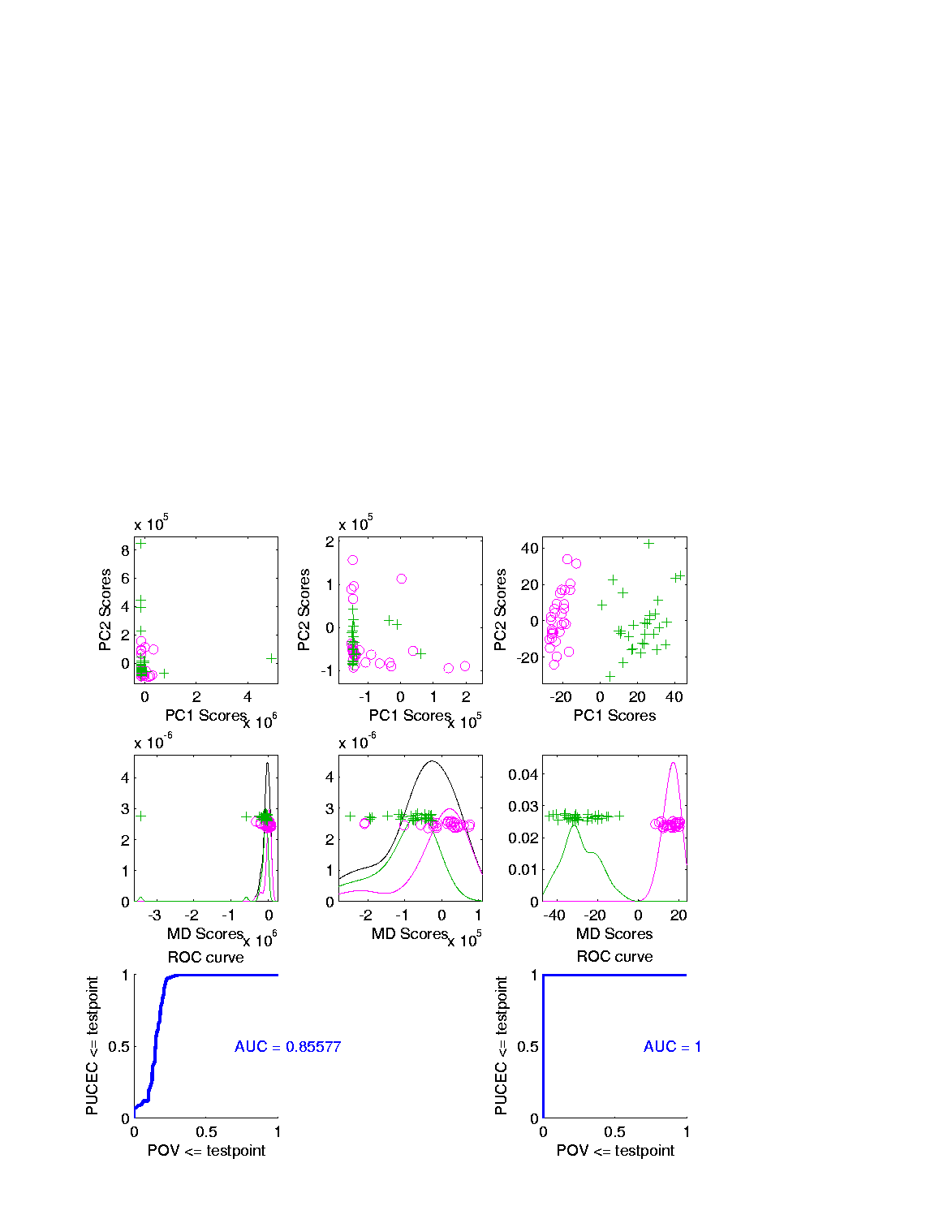 Original
Scale
Zoomed
In
Log
Scale
DWD in DiProPerm Testing
Compare DWD & MD 
DiProPerm Performance

Using Log Scale Data Comparing
Ovarian (o) vs. Uterine (+)
DWD in DiProPerm Testing
Compare DWD & MD
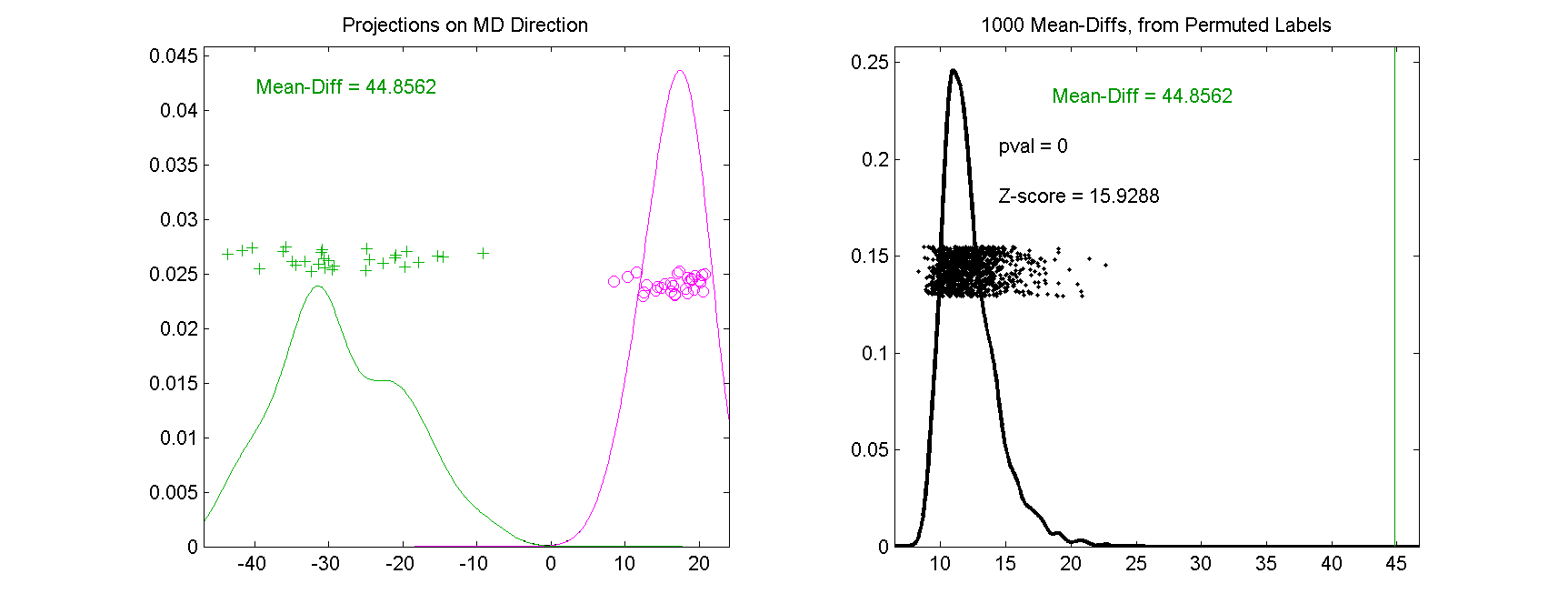 DWD Gives
Stronger
Inference
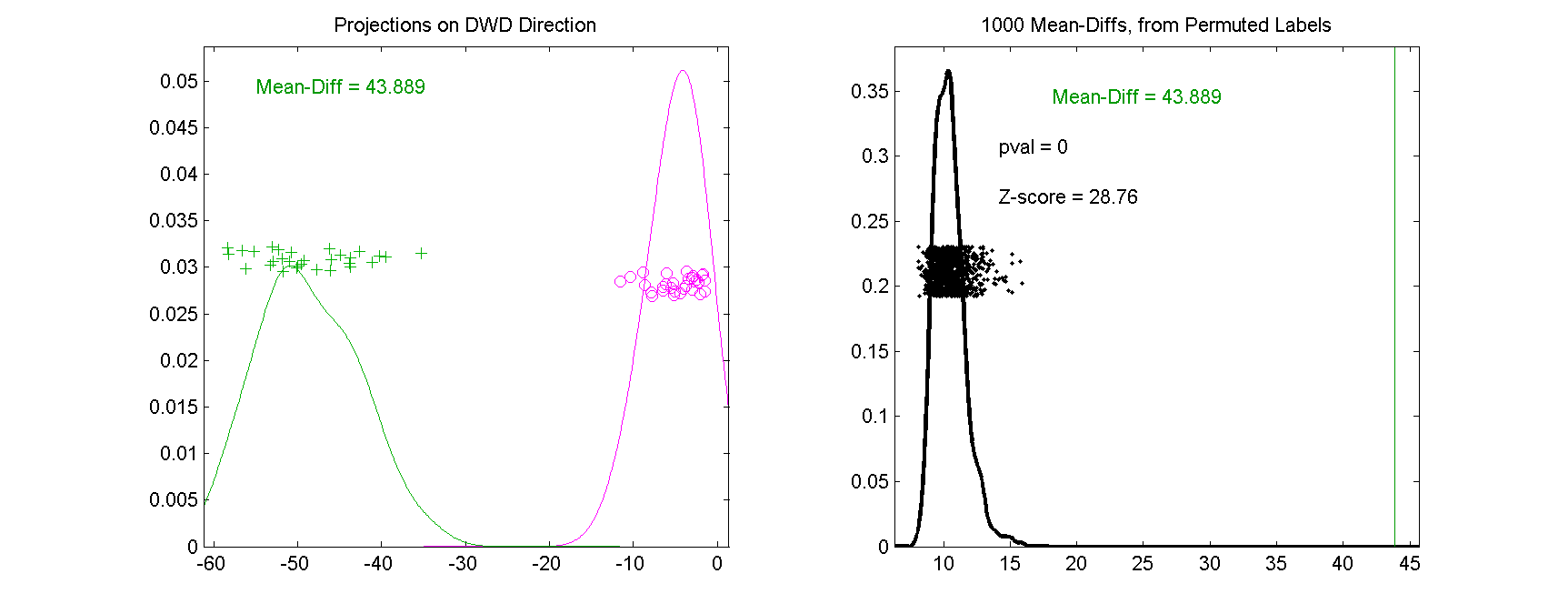 Visualization by DWD, SVM, MD
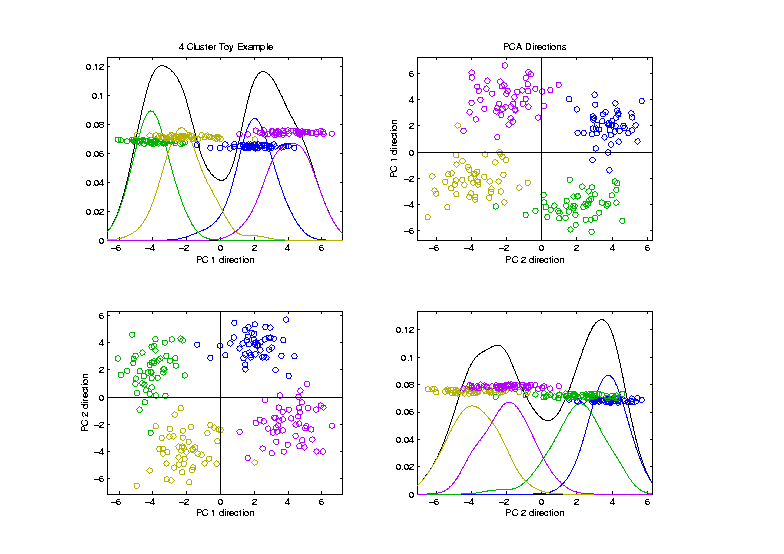 Visualization by DWD, SVM, MD
Toy Example:

Train DWD
On These
2 Classes
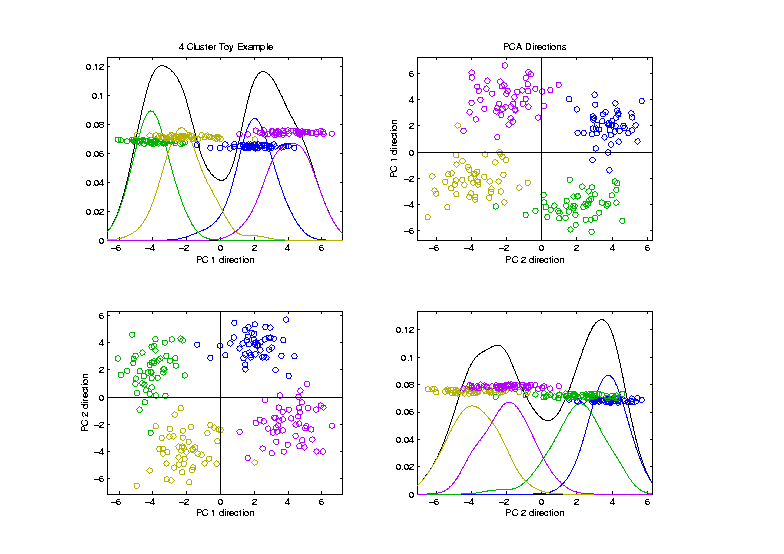 Visualization by DWD, SVM, MD
Toy Example:




Train SVM & MD
On These
2 Classes
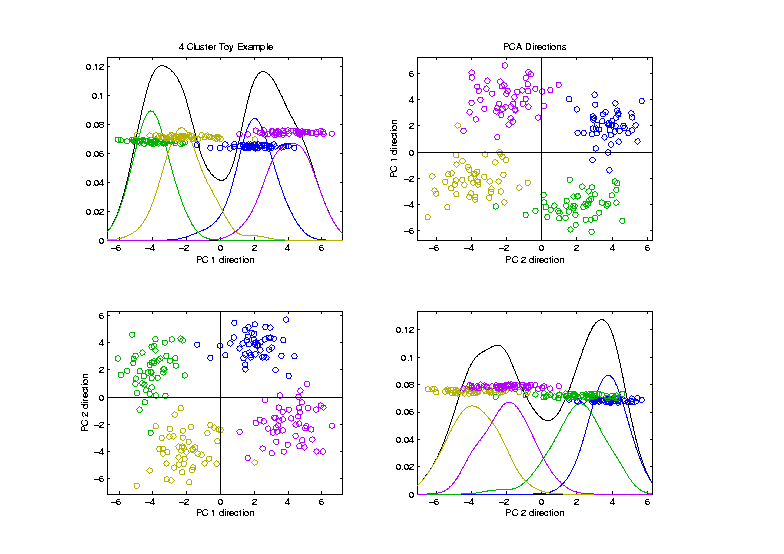 Visualization by DWD, SVM, MD
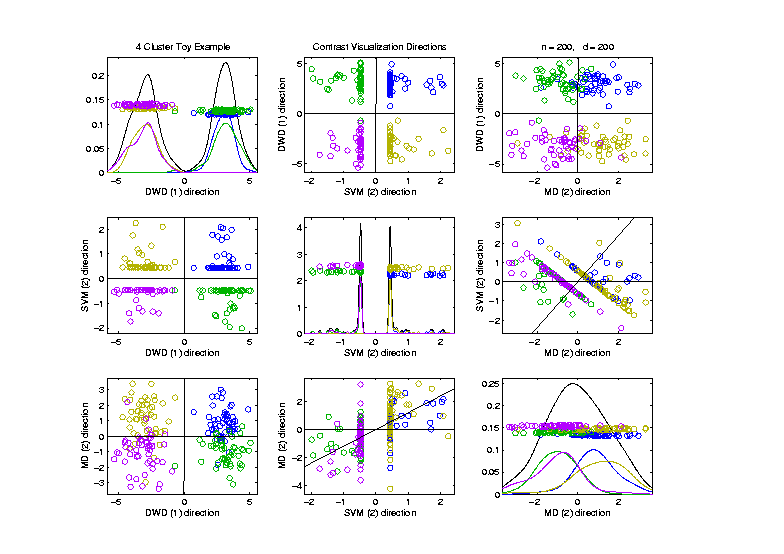 Toy Example:

Use Those
Directions
In Scatterplot
Matrix View
SVM Data Piling Leaves Lines in Plots
Visualization by DWD, SVM, MD
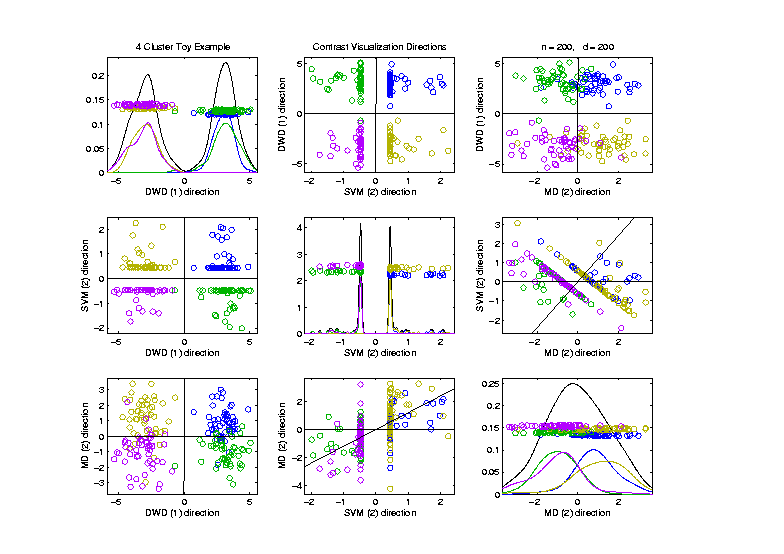 Toy Example:

MD Has
Strong
Overlap
DWD Gives Superior Visualization
Batch and Source Adjustment
Important Application
of
Distance Weighted Discrimination
Batch and Source Adjustment
For Stanford Breast Cancer Data
From Perou et al (2000)
 Microarray for Measuring Gene Expression
 Old Style:  Arrays Printed in Lab
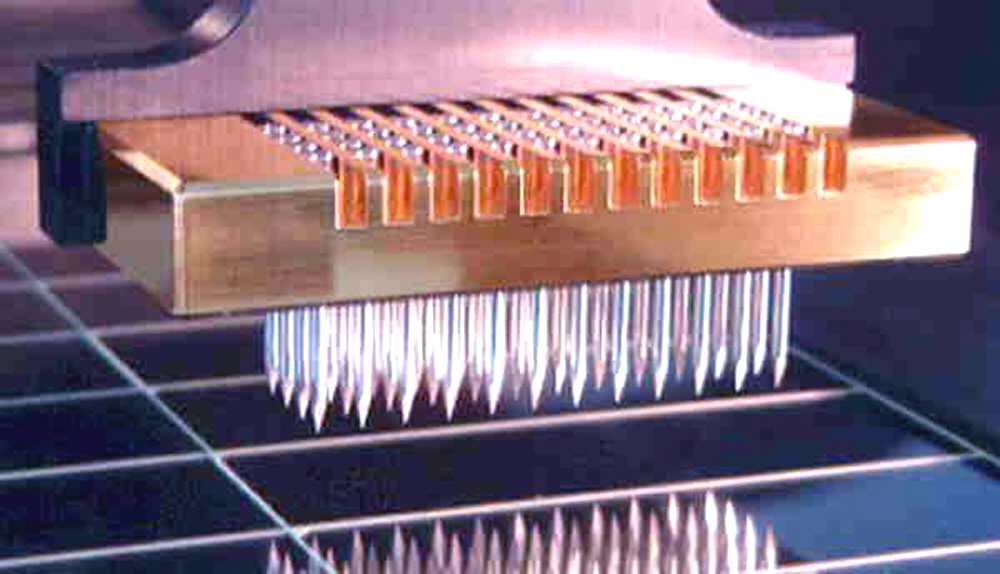 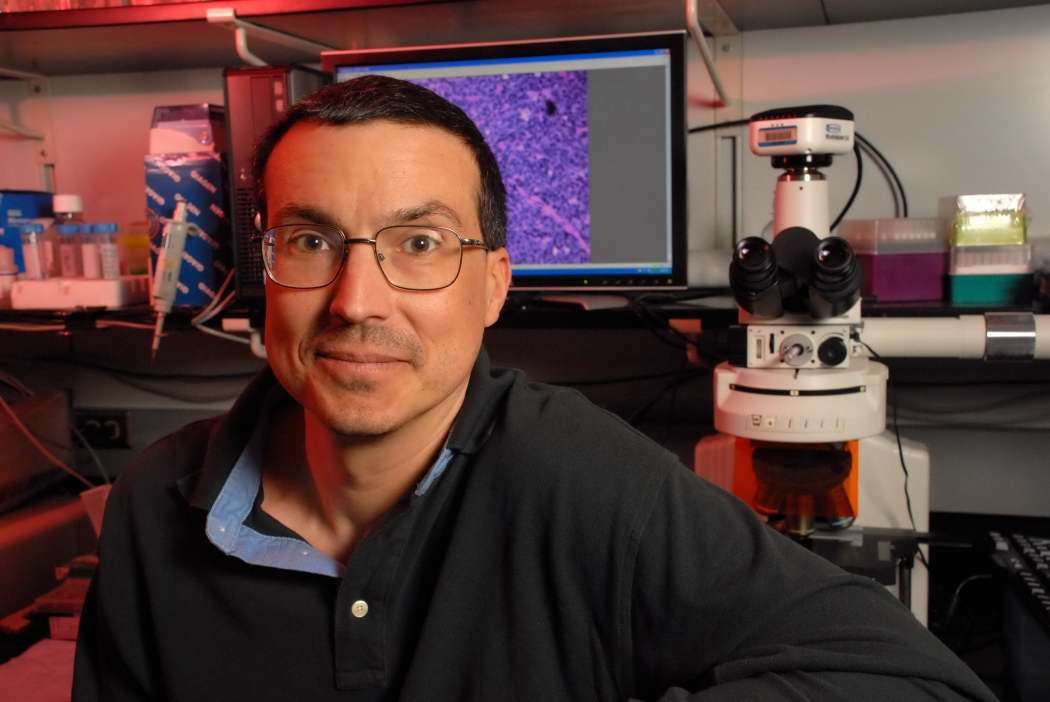 Batch and Source Adjustment
For Stanford Breast Cancer Data
From Perou et al (2000)
Analysis in Benito et al (2004) 
Adjust for Source Effects
Different sources of mRNA 
Adjust for Batch Effects
Arrays fabricated at different times
Idea Behind Adjustment
Early Approach:         Alter et al (2000)
Squash Out PC1 direction
Eliminates variation in that direction
DWD:  Why not PC1?
PC 1 Direction feels variation, not classes

 Also eliminates (important?) within class variation
DWD:  Why not PC1?
Direction driven by classes

 “Sliding” maintains (important?) within class variation
E. g. even worse for PCA
PC1 direction is worst possible
But easy for DWD
Since DWD uses class label information
Batch and Source Adjustment
Source Batch Adj:  Raw Breast Cancer data
See Some
Clusters?
Source Batch Adj:  Source Colors
Color By Ink Used 
to Print Chips
Bad News, Since
This Dominates PC1
Squishing PC1
Not So Good 
Since PC2 
Also Involved
Yet Want to Find
Cancer Subtypes
Source Batch Adj:  Batch Colors
Color By 
Fabrication 
Batch
This
Dominates
PC4
Is There
Any Biology
In This Data?
Source Batch Adj:  Biological Class Colors
Color By 
Cancer
Subtypes
Important Biology
Appears in PCs 2 & 3
Strongly Motivates
Adjustment of Data
Source Batch Adj:  Biological Class Col. & Symbols
Follow Subtypes
Using Symbols
Source Batch Adj:  Biological Class Symbols
Switch Off
Subtype 
Colors
Source Batch Adj:  Source Colors
Return to
Source
Colors
Participant Presentations
12:10    Alice Peng: 
Studying Epstein-Barr with qPCR and PCA




Next Class:    Jordan Valone, Darius Bost